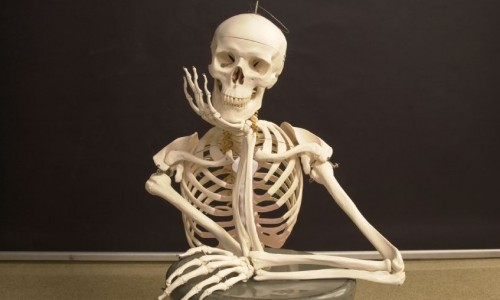 SKELETAL SYSTEM
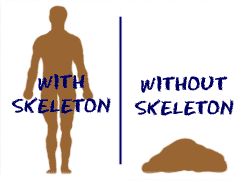 Functions
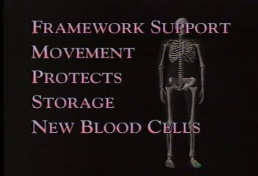 Shape and support
Storage of minerals, lipids
Blood cell production
Protection
Leverage